Mari Belajar Menjaga 
Kebersihan Lingkungan Sekolah dan Lingkungan Masyarakat dengan mengetahui alat kebersihan yang bisa kamu gunakan
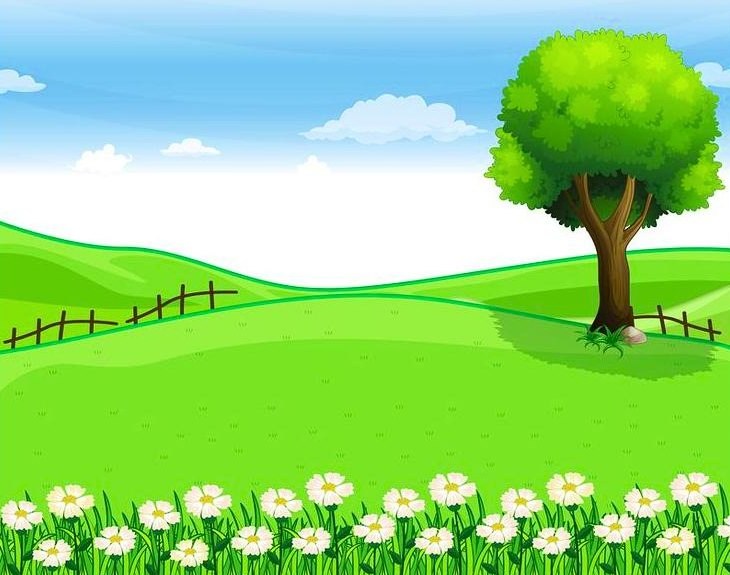 Marilah kita mempelajarinya bersama
Kita mulai yuk
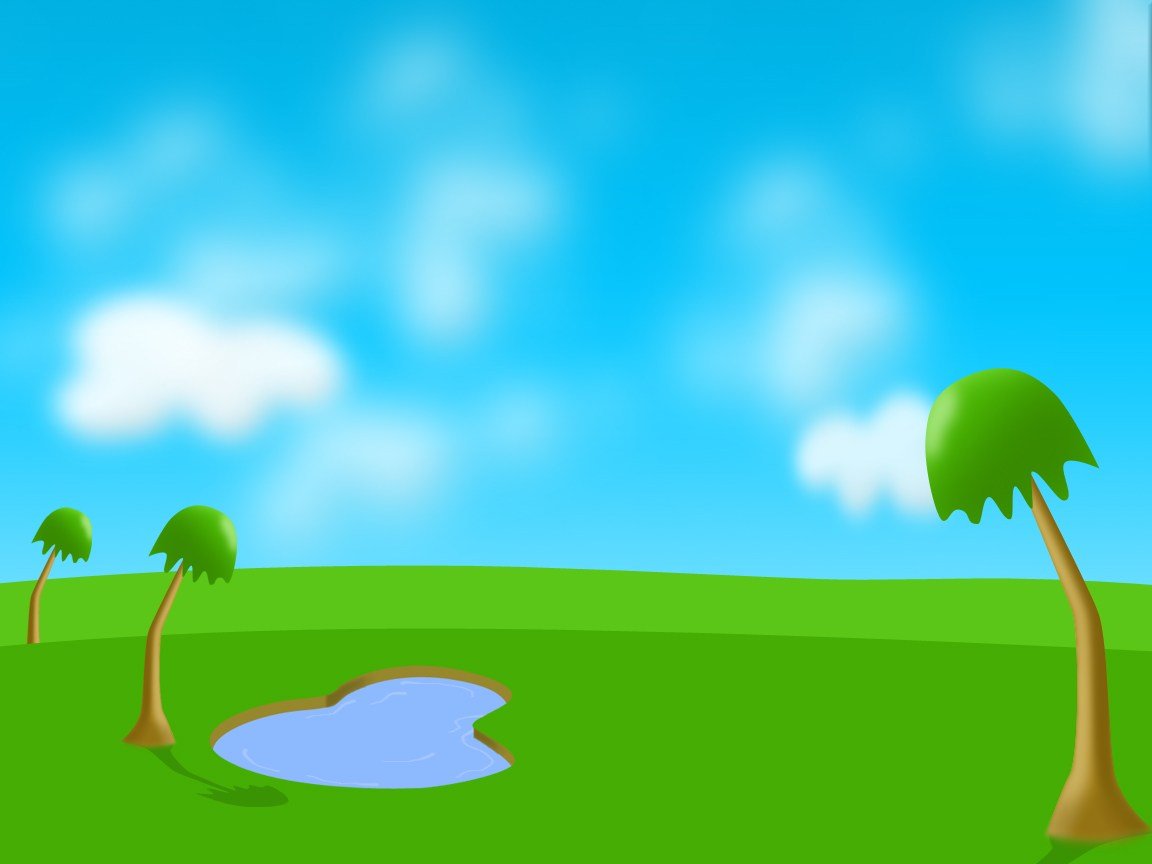 PEMBELAJARAN HARI INI
Macam-macam tempat umum yang harus dijaga kebersihannya
Nama alat dan fungsi alat kebersihan
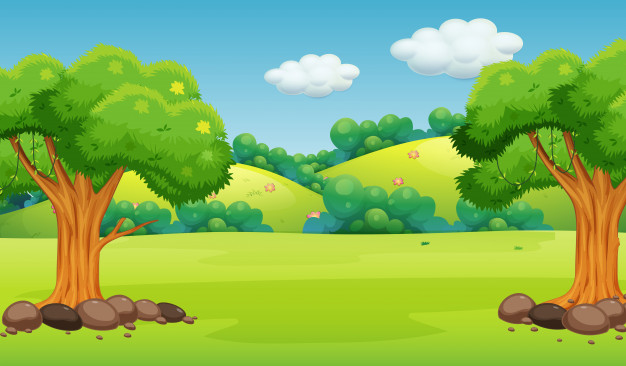 ALAT-ALAT KEBERSIHAN
Dalam menjaga kebersihan di lingkungan sekitar, kita membutuhkan alat-alat kebersihan. Alat-alat kebersihan memudahkan kita untuk membersihkan suatu tempat.
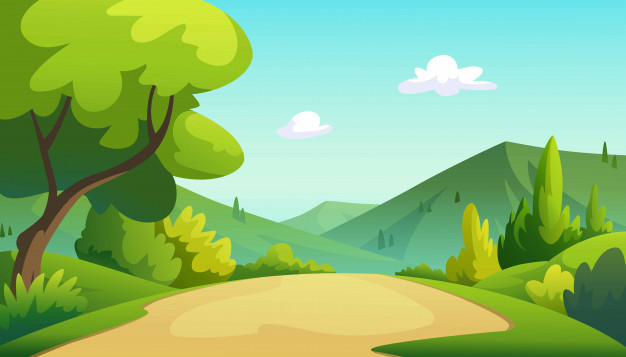 ALAT-ALAT KEBERSIHAN
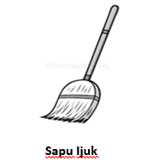 Sapu Ijuk digunakan untuk menyapu lantai
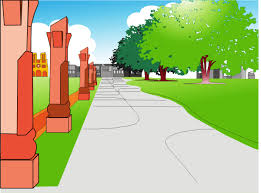 ALAT-ALAT KEBERSIHAN
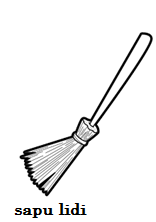 Sapu lidi digunakan untuk membersihkan halaman rumah.
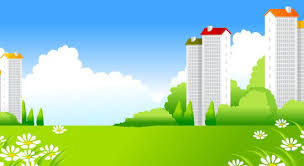 ALAT-ALAT KEBERSIHAN
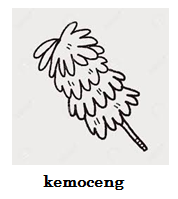 Kemoceng digunakan untuk membersihkan debu
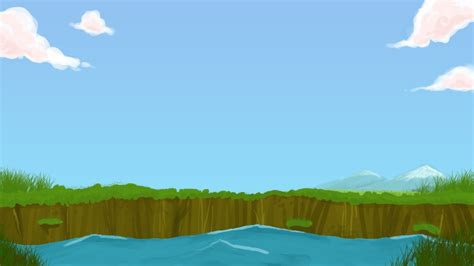 ALAT-ALAT KEBERSIHAN
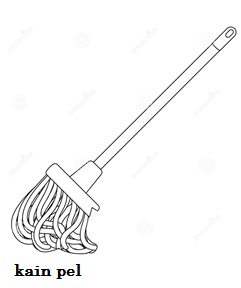 Kain pel digunakan untuk mengepel lantai.
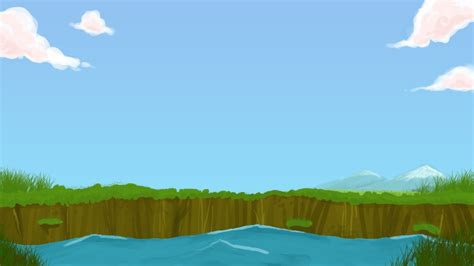 ALAT-ALAT KEBERSIHAN
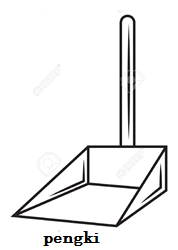 Pengki digunakan untuk tempat menyerok atau menampung sampah sebelum dibuang.
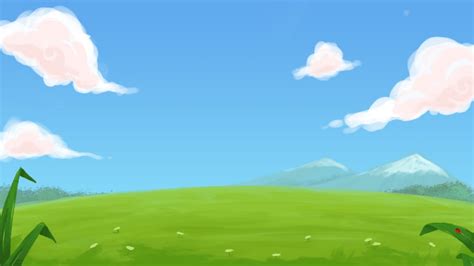 MENJAGA KEBERSIHAN DI TEMPAT UMUM
Lingkungan yang bersih akan membuat kita menjadi nyaman. Oleh karena itu, di manapun kita berada kita harus menjaga kebersihan lingkungan. Ketika kita berada di tempat umum, kita juga harus menjaga kebersihan
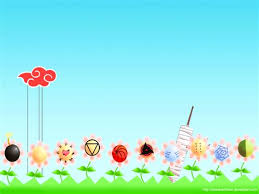 Macam-macam tempat umum yang harus dijaga kebersihannya :
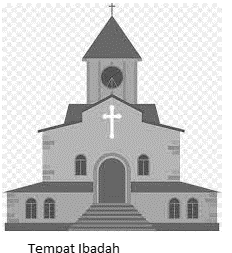 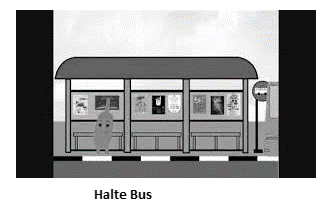 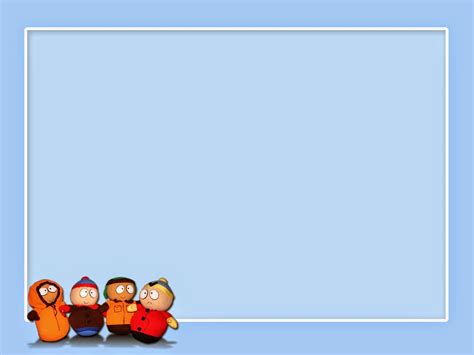 Macam-macam tempat umum yang harus dijaga kebersihannya :
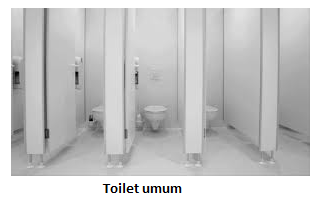 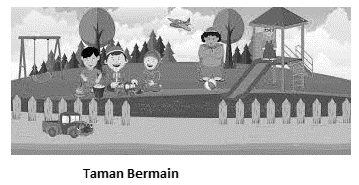